Rooms in my house (učb. str. 77)
Poslušaj besede in jih ponovi.
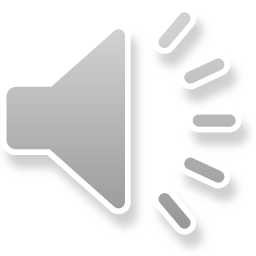